Астрономия
дата 23.03.2020г.  Профессия  Автомеханик группа № 1-3 БФ     Тема
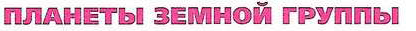 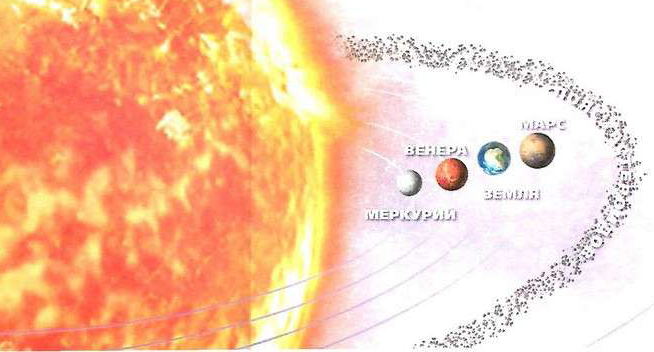 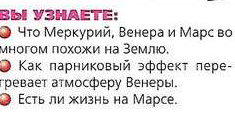 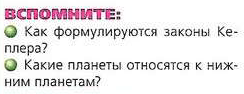 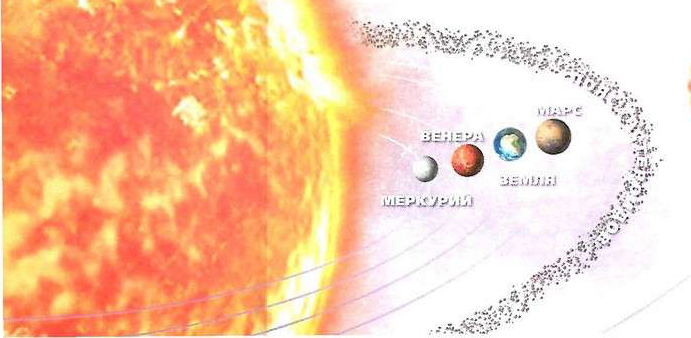 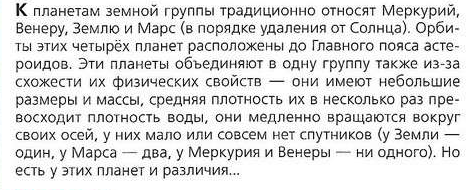 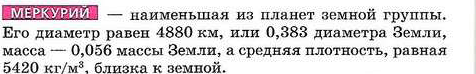 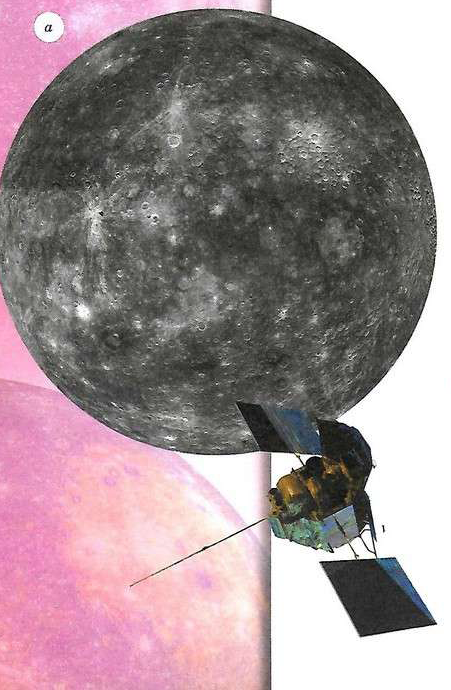 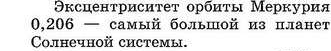 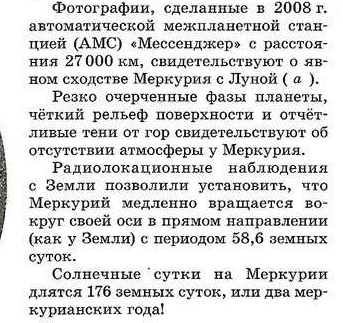 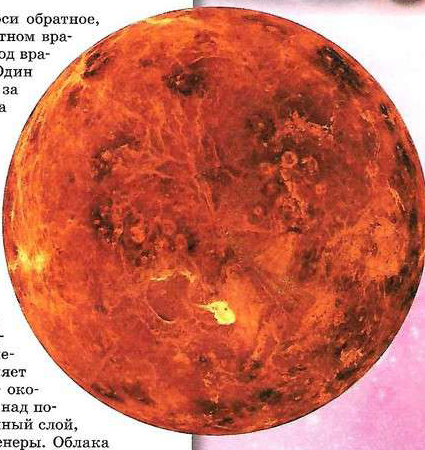 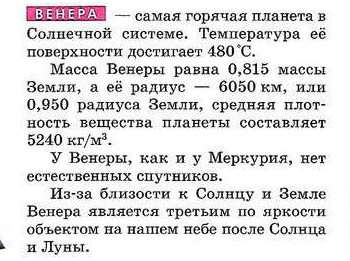 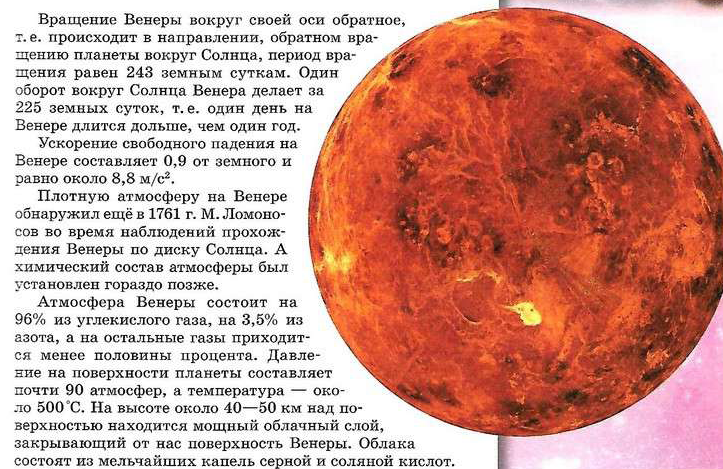 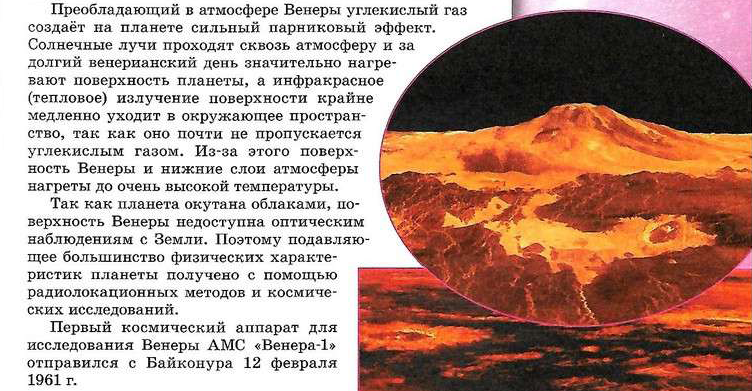 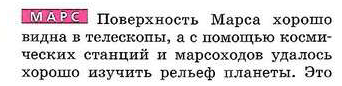 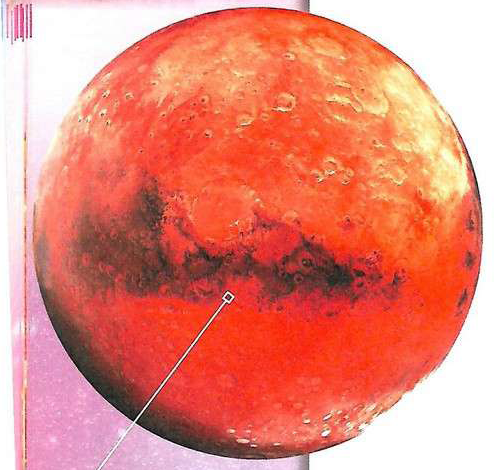 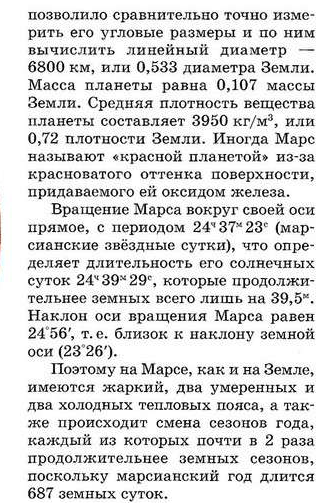 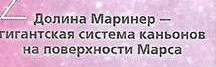 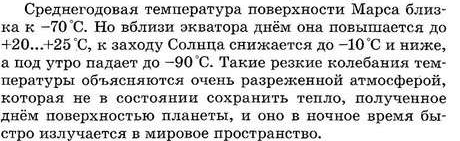 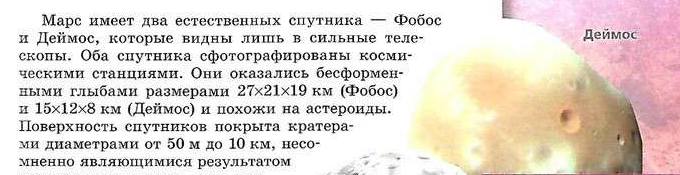 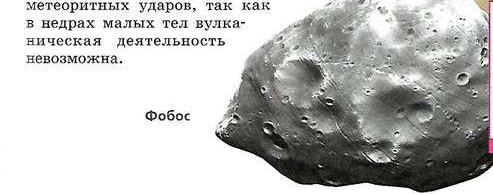 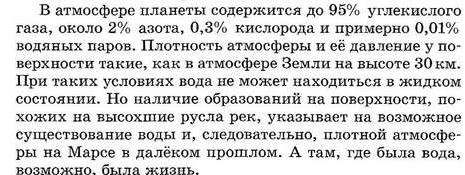 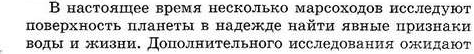 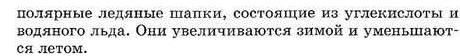 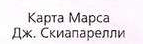 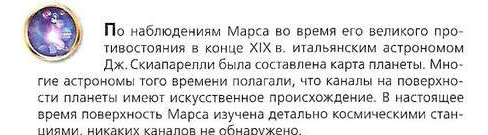 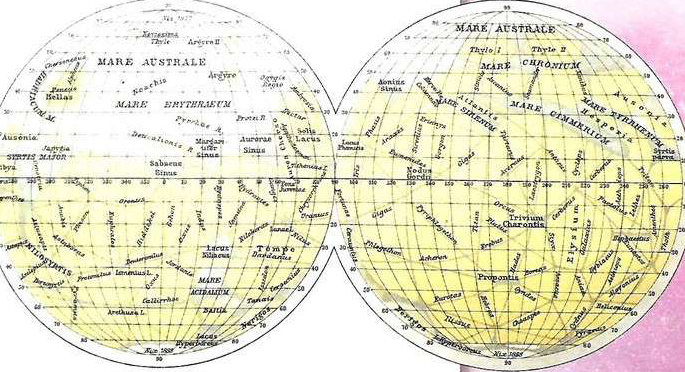 Домашнее задание   Учебник Т.С.Фещенко Астрономия  стр 108-115
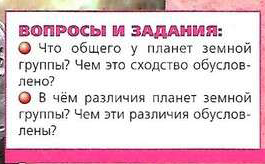 Ответы прислать по  Viber: 89029520758